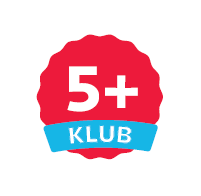 KAKO BITI ZDRAV KAO LAV?
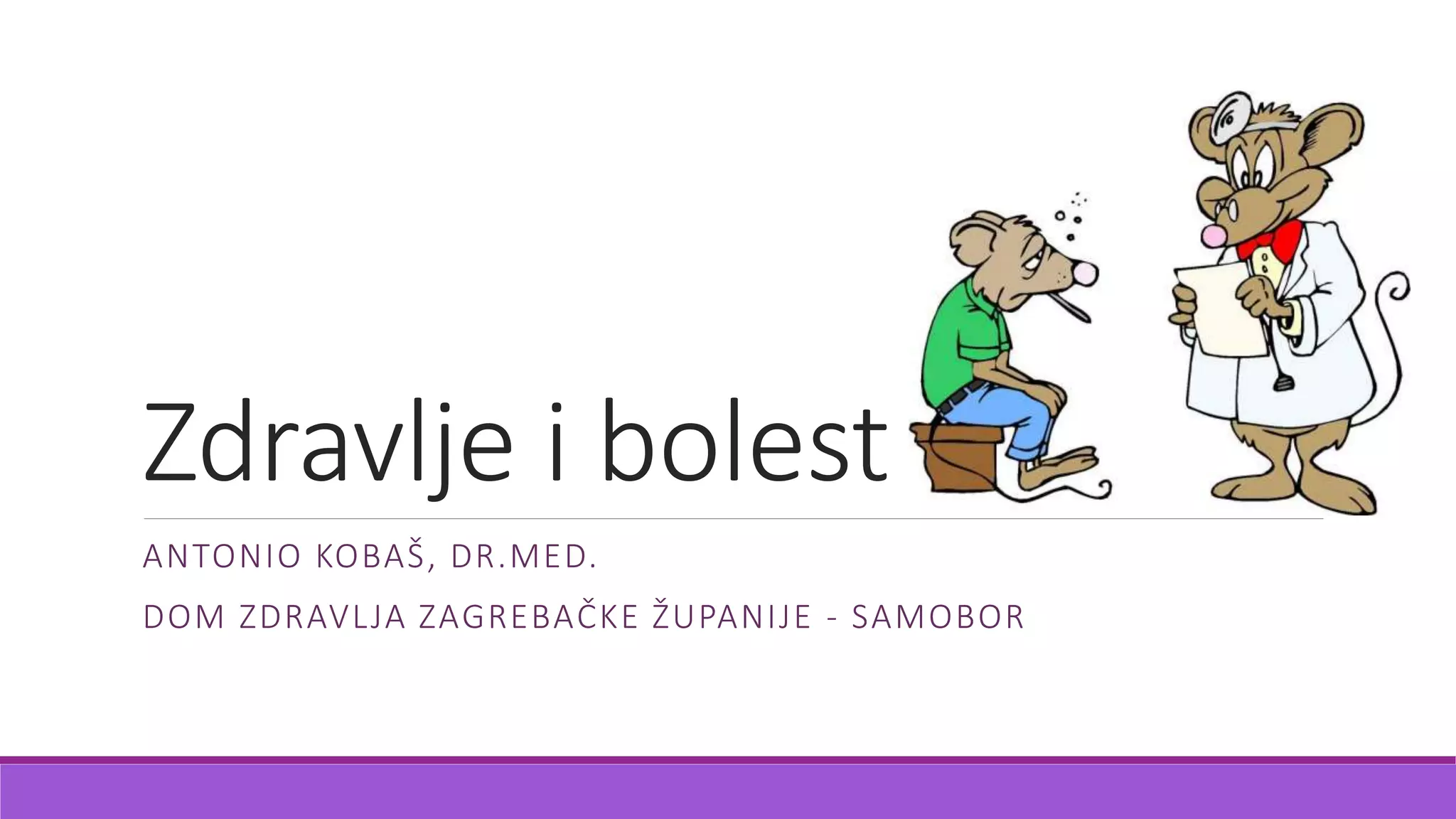 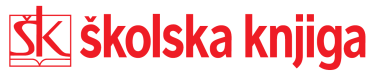 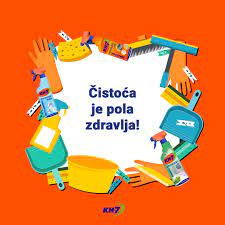 Dopuni rečenice!
zdravlja.
Čistoća je pola   ____________ .
doktora
jabuka
Jedna ___________ na dan, tjera _______________ iz kuće van.
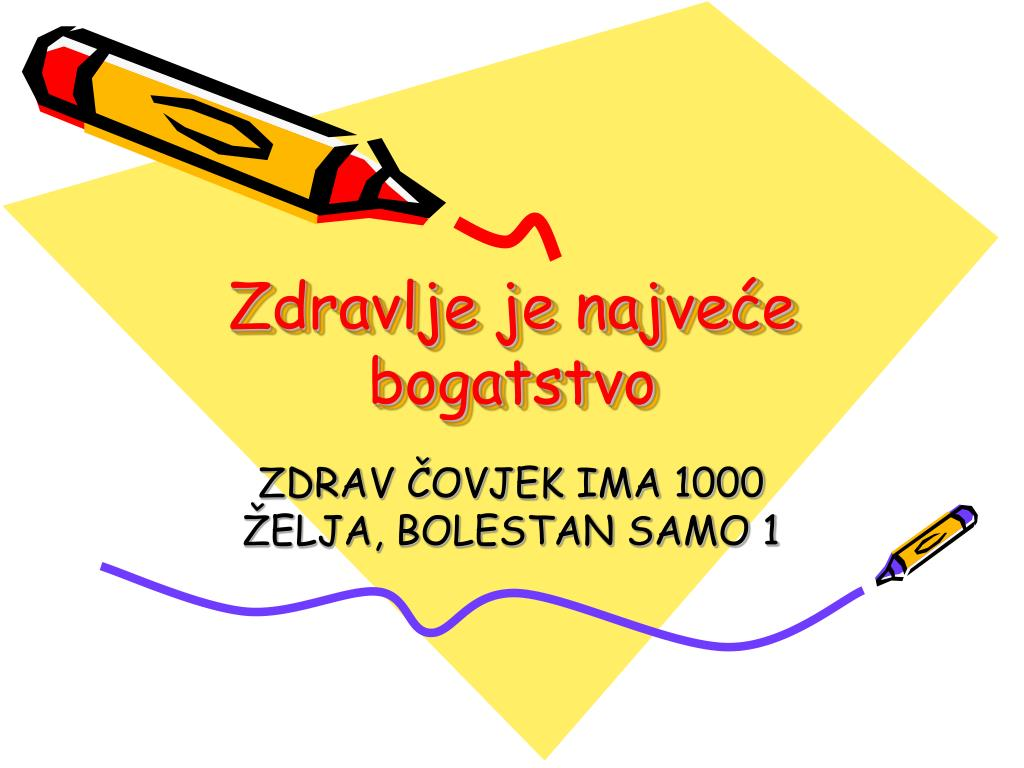 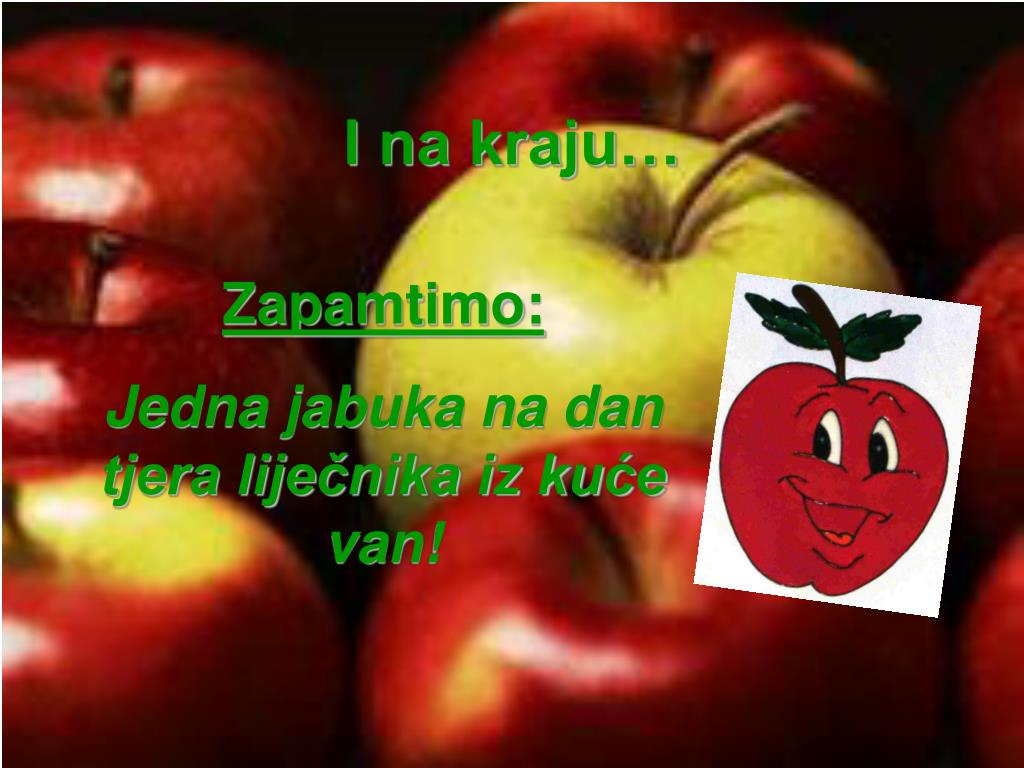 Zdravlje je najveće ________________.
bogatstvo
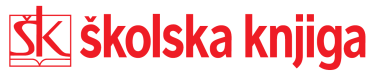 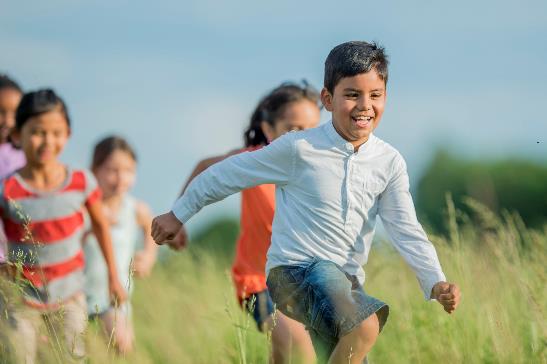 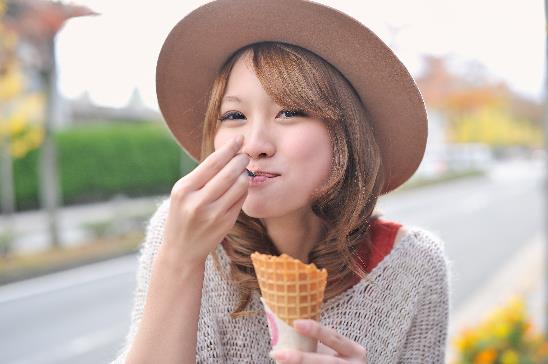 Zdrav/zdrava sam sam kada …
se igram.
mogu normalno jesti.
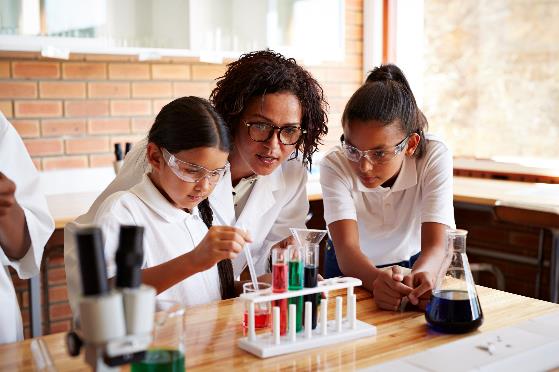 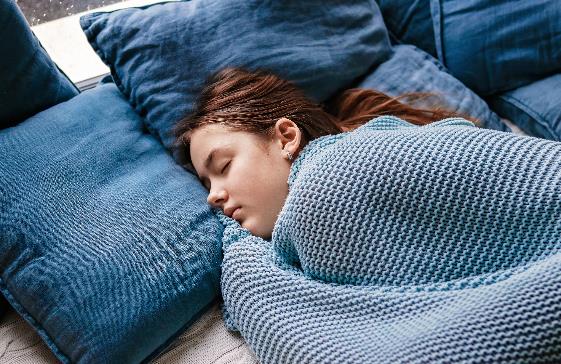 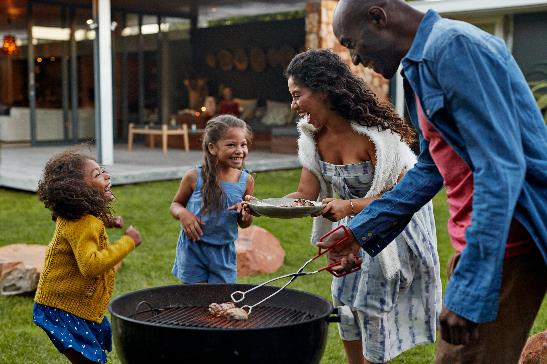 mogu učiti.
mogu mirno spavati.
se smijem s obitelji.
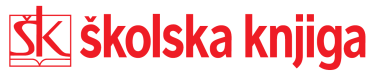 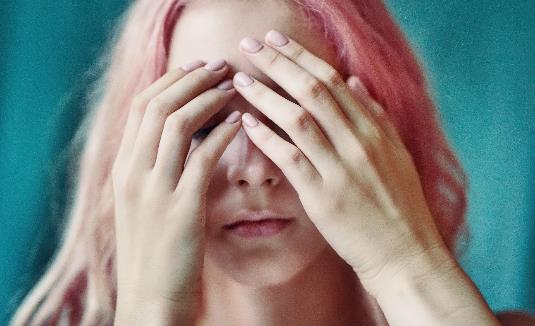 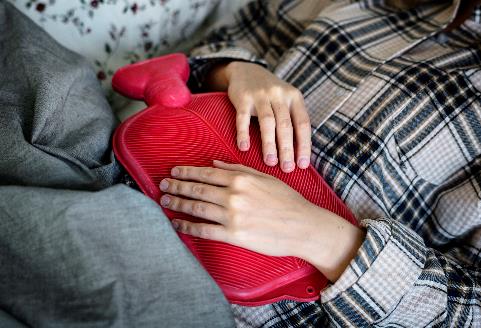 me boli trbuh.
me boli glava.
Bolestan/bolesna sam kada…
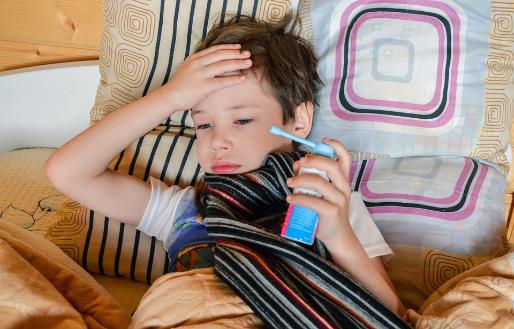 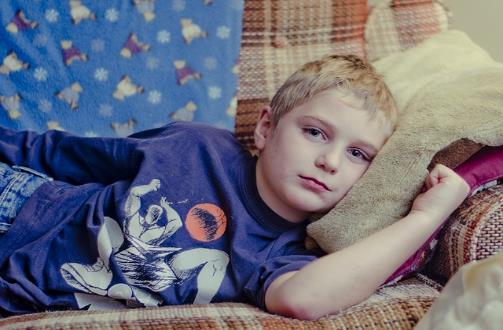 imam povišenu temperaturu.
sam tužan.
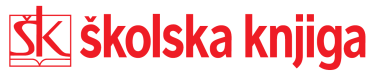 Kako možemo očuvati zdravlje?
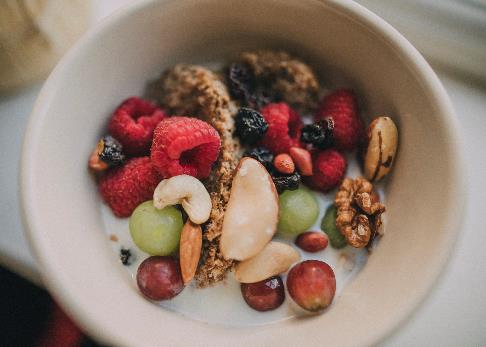 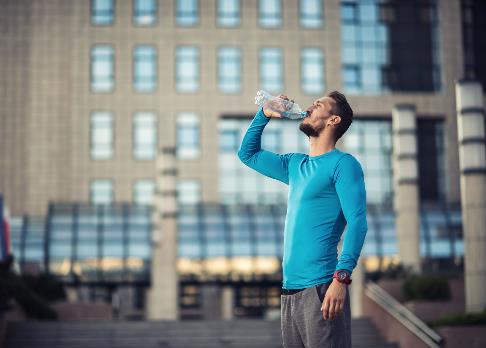 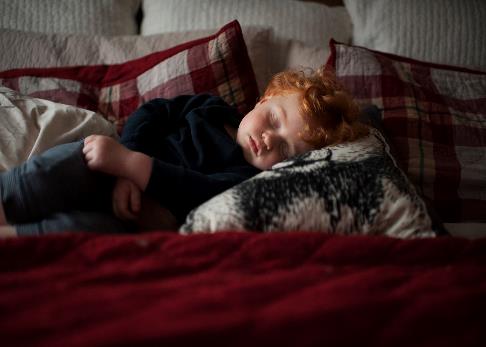 Dovoljno spavati.
Pravilno se hraniti.
Piti dovoljno tekućine.
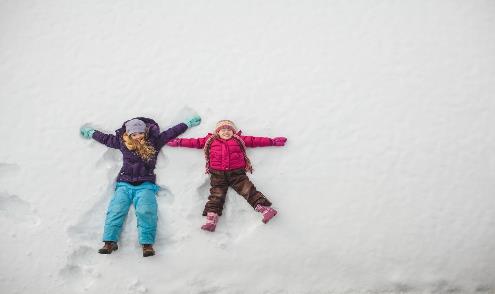 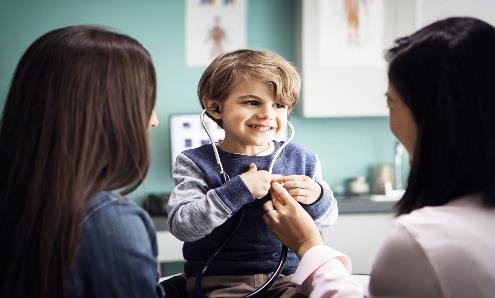 Boraviti na svježem zraku.
Redovito ići na preglede kod liječnika.
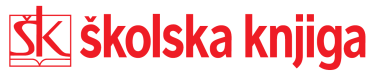 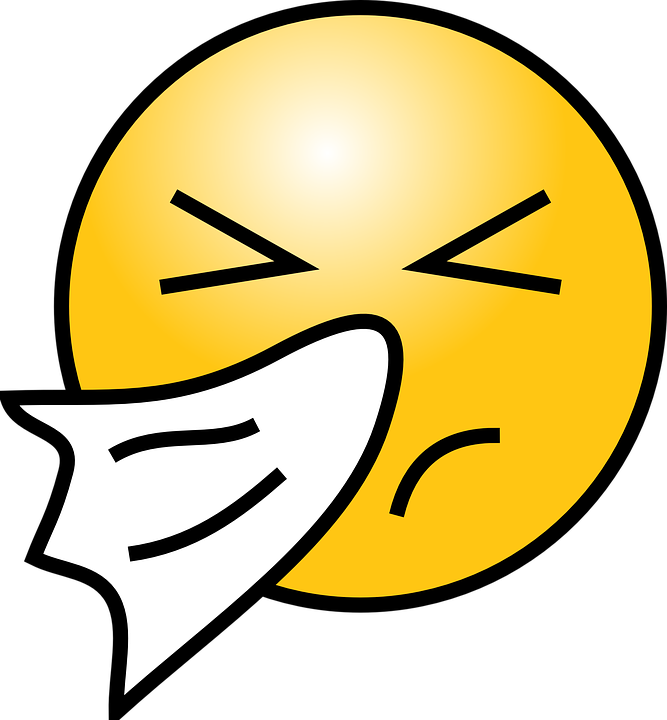 Ponovimo!
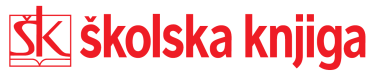